11.1
Electricity and Magnetism II
Griffiths Chapter 11 Radiation
Clicker Questions
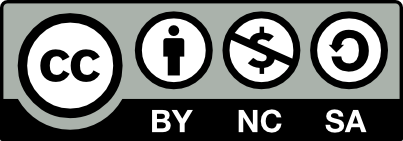 11.2
The integrated Poynting flux heading out to infinity is
If the E and B fields are static, with localized sources:
How do E & B fall off with distance?

What does that tell you about the above integral?
[Speaker Notes: NOT A CLICKER – CLASS ACTIVITY

Fall 2011 Comments
No clicking, but this was a class activity to remind them about the multipole expansion, that E drops like 1/r^2 (or faster), and B like 1/r^3 (or faster) for localized sources, and thus EXB falls off faster than da grows, so this integral VANISHES at large S. Static charges do not radiate! Radiation refers to the part of the E and B fields that DOES contribute a finite amount to this integral. 


==============================
Written by SJP in PHYS 3320 Fa11]
11.3
In order for a localized source (near the origin) to radiate energy off to infinity, this integral must be non-zero.
How must E and B fall off with distance r, in order for the source to radiate energy to infinity?  Both E and B must fall off as
1/r
1/r2
1/r3/2 
1/r3
Something else.
Could E and B fall off as 1/r1/2  from a localized source?
A) yes		B) no
[Speaker Notes: Class: MATH/PHYSICSCorrect Answer(s): A, B
________________________________
Physics 3320 Sp12 (MD) Lecture 29
Top Question
[[75]], 9, 16
Bottom Question
18, [[82]]
________________________________
Spring 2012 Comments


==============================
Written by M Dubson in 3320 Sp12]
11.3
In order for a localized source (near the origin) to radiate energy off to infinity, this integral must be non-zero.
How must E and B fall off with distance r, in order for the source to radiate energy to infinity?  Both E and B must fall off as
1/r
1/r2
1/r3/2 
1/r3
Something else.
Could E and B fall off as 1/r1/2  from a localized source?
A) yes		B) no
[Speaker Notes: Class: MATH/PHYSICSCorrect Answer(s): A, B
________________________________
Physics 3320 Sp12 (MD) Lecture 29
Top Question
[[75]], 9, 16
Bottom Question
18, [[82]]
________________________________
Spring 2012 Comments


==============================
Written by M Dubson in 3320 Sp12]
11.10
A function of the form
represents a ..
traveling wave moving in the r-hat direction
traveling wave moving in the q-hat direction
traveling wave moving in the z-hat direction
traveling wave moving in some other direction
Something other than a traveling wave
[Speaker Notes: Class: MATH/ PHYSICS
Correct Answer: A
______________________________Physics 3320 Sp12 (MD) Lecture 30
[[97]], 0, 0, 3, 0
______________________________
Spring 2012 Comments

Not particularly challenging, but good to talk about since they had an upcoming homework problem deriving the equation for a spherical wave.

=============================
Written by M Dubson in 3320 Sp12]
11.11
For an oscillating dipole, p=p0 cos(ωt), we worked out last class (assuming r >> λ >> d)   that:
To think about (be prepared to discuss):  In what ways is it like (and not like) our familiar free-space “traveling plane wave”?

Which of the following describes the E field?
[Speaker Notes: Class: MATH/PHYSICSCorrect Answer: B
________________________________
Physics 3320 Fa11 (SJP) Lecture 37
0, [[74]], 5, 16, 5
Physics 3320 Sp12 (MD) Lecture 30
3, [[97]], 0, 0, 0
________________________________
Fall 2011 Comments
We talked about this last class, but it was a *long* discussion, students were confused and struggling. When I asked people “which direction is this wave propagating”, they didn’t know, or knew by memory but could not argue it from the formula. There was very weak understanding of the connection of this back to plane waves, though we drew it out in the discussion (e.g., writing down a formula for B pointing in x-hat direction, traveling in z-direction, and comparing) Students were arguing that E must be perpendicular to B, but then some students noted that z-hat is perpendicular to phi-hat (so it became one of the popular wrong answers) They remembered Griffiths “donut picture”, but did not understand it is merely showing the sin^2(theta) dependence of intensity, not the direction of propagation! 

Notes
Baily: Before discussion, about 60% chose B, rest split on C & D.  About 75% correct after discussion, z-hat still most popular incorrect choice.  A student argues that z-hat is tempting since it always points perpendicular to phi-hat.

LA: During the class discussion, one student said his method was to eliminate A and D right off the bat, and then eliminate C because he felt like the wave was "moving out" (I am guessing his argument was that the E field couldn't point in the same direction as the propagation of the wave, but it was hard to tell exactly what he was saying.)  Another student said that E has to be perpendicular to B and to S.  Then someone else made an argument for D, and the first student said no because "we have a theta, phi, and r in our equation, so we must be using spherical coordinates" (so there should be no z-component).

Steve asked a couple of times how we know that the wave is propagating in the r direction (or maybe instead how we know S points in the r hat direction), and no one really answered that question. I suspect the fact that the wave propagates in the r-direction because of the Cos(wt-wr/c) term was somewhat missed by most students, even though we have covered that topic several times before.  Eventually Steve asked why we were approximating 2πc/w >> d, and no one had much of an explanation.


===============================
Written by SJP in PHYS 3320 Fa11]
11.13
The time averaged Poynting vector  (far from a small electric dipole) is approximately:
Describe this energy flow in words, pictures, or graph.
[Speaker Notes: NOT A CLICKER – CLASS ACTIVITY/QUESTION

Fall 2011 Comments
Spent a lot of time  interpreting this formula – pointing out what it depends on. We drew the “Griffiths donut” and talked it through, many of them did not have a clear or unambiguous interpretation of that picture. Some thought it was “expanding in time”, others “rotating”… 

Baily: Found it helpful to point out what the oscillating dipole looks like from far away.  Far away along the dipole axis (z), there’s hardly any apparent change in the charge density, so the radiation is small there.  Far away in the plane of oscillation is where you see the maximum change with time.


====================================
Written by SJP in PHYS 3320 Fa11]
11.15
x
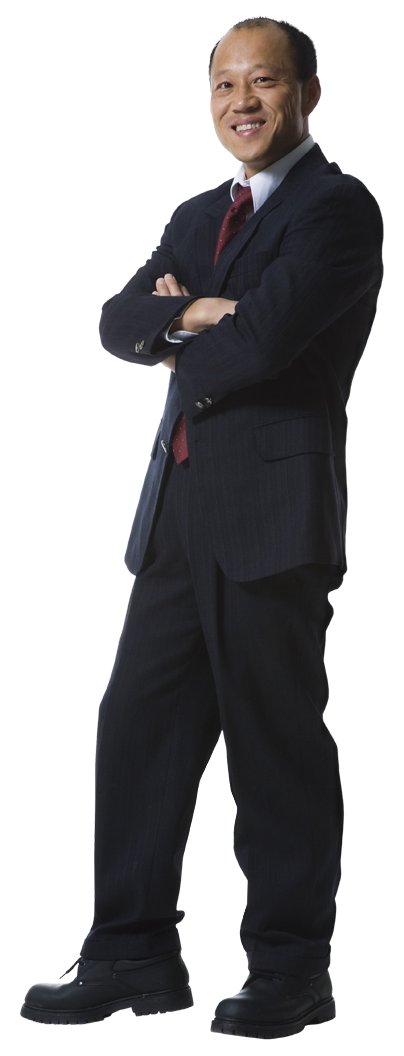 If light scatters from point “x” and heads towards the observer, 

What color is it likely to be? 

Is the scattered light polarized? If so, which way?
[Speaker Notes: NOT A CLICKER – CLASS ACTIVITY/ QUESTION
Fall 2011: Used at beginning of Lecture 38
Fall 2011 Comments
Nothing to click, but spent quite a bit of class time walking through the idea here. This is the “sky is blue” result, which is always inspiring, but I really pushed hard on WHY this formula corresponds to blue sky. I thought it was obvious given the omega^4, but it was not, there was a lot of discussion, ideas focused first on quantum mechanics/energy, or “scattering of the sunlight to large theta” (true, but without seeing why there’s more blue than red) It took quite a few minutes before somebody latched on to the omega^4 element.  One student asked the classic “then why isn’t it purple” (violet), which was nice – one student came up with the idea that the eye is seeing all colors, weighted by omega^4, and maybe we interpret that as blue. It took awhile to get out the idea of the “input spectrum” of the sun as playing a role, but they seemed to know/identify with that when I presented it. 

We also talked about the red sunset, and here too it took a few minutes for them to come around to an explanation that was consistent with what we’ve just been talking about. 

The polarization question was also interesting for them, it raised some questions about re-scattering, and whether you would really get a mix of polarizations.  

==================================
Written by SJP in PHYS 3320 Fa11]
11.17
The TOTAL power of an accelerating (non-relativistic) charge is called Larmor’s formula.It depends on c, μ0, a (acceleration) and q (charge).So I presume that means P =  cA μ0B aC  qD   (!? It’s at least a plausible guess…)
Figure out the constants A-D in that formula, without using any physics beyond units! (This is dimensional analysis)
Note:  [P] = Watts = kg m2/s3,  
          [μ0]=   N/A2  = kg m/C2
[Speaker Notes: NOT A CLICKER – CLASS ACTIVITY

Physics 3320, Fa11 (SJP) Lecture #38
Fall 2011 Comments:
This was up pre-class (some started working on it), and then I  gave them a few minutes to work on this. Most of them “played the game”, though a few seemed disinterested. When going over it on the board, I had them tell me “which one is really obvious” (the B one with kg in it must be first power), after which the D one (with Coulombs in it) must be squared. The remaining two amount to “two equations in two unknowns”, and this is a key point that I wanted them to see, for the general idea… I  tried to explain the significance of the METHOD (they already kind of know the answer from the radiation formula for a dipole we did last class).

Though, there is one issue that I brought up – after we got the result, this formula goes like a^2, but the result in class yesterday was the same only it went like omega^4. I asked them to resolve this “discrepancy” in powers. (And then, after that, how can they be the SAME if a has meters in it but omega does not. The answer is that last class’ result was for a dipole, and we had p^2 out front, not q^2, which brought in the needed extra meters…

================================
Written by SJP in PHYS 3320 Fa11]